Unique Assets:  Practical Tips and Case Studies for Planning and Administration
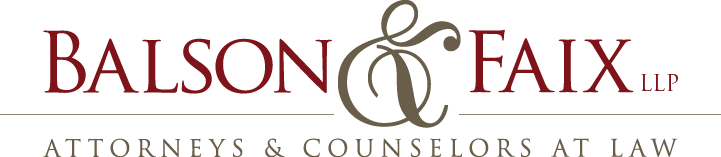 1
Darla L. Daniel, Special Counsel						Darla@balsonfaix.com, 720-974-6332
7400 E. Caley Ave, Suite 300, Centennial, CO  80111   	www.BalsonFaix.com  720-974-6350
Introduction
Unique Asset Situations we often encounter with Colorado clients:
Oil and Gas interests
Real estate investors 
Farm and Ranch interests
Closely-held businesses
What common issues do these types of assets present to an estate planner?  
 - Management issues – who will manage after client’s death?  Potential conflicts of interest if beneficiary is also manager?
 - Cash flow issues – even the best estate plan will fall apart if cash flow isn’t taken into account
 - Concentration Issues – retaining concentrated assets exposes fiduciaries to more risk, need expertise to manage
2
GENERAL CONSIDERATIONS - TOOLS
Estate Planning Tools:
Wills 
Trusts
Delegated vs. Directed Trusts 
LLCs, partnerships, corporations
Post-Death Estate / Trust Administration Tools:
Nonjudicial settlement agreements 
Trust Modifications, Judicial settlement agreements
Decanting
Independent or Special Trustee
3
GENERAL CONSIDERATIONS – FIDUCIARY DUTIES
When planning for unique assets, keep in mind the default and mandatory rules that apply to fiduciaries under the Colorado Probate Code, Colorado Uniform Trust Code, and Colorado Uniform Prudent Investor Act (see Appendix A for full text of these statutes):
Default Duty to Diversify, 15-1.1-103: “A trustee shall diversify the investments of the trust unless the trustee reasonably determines that, because of special circumstances, the purposes of the trust are best served by not diversifying.”
Default Duty to Review Inception Assets,  15-1.1-104
Default Duty of Loyalty:  15-1.1-105, 15-5-802 and 15-12-713 
Default Duty of Impartiality, 15-1.1-106 and 15-5-803
Default Duty of Prudence, 15-1.1-102 and 15-5-804
Default rules regarding Co-Trustees, 15-5-703
Mandatory rules the settlor cannot override:  CUTC 15-5-105(d)(power of court to modify trust); 15-5-105(j)(exculpatory clauses)
4
QUESTIONS TO ASK IN EVERY UNIQUE ASSET SITUATION
What are the client’s primary goals with respect to the unique asset?  Do other family members share these goals?
Are the client’s expectations reasonable and achievable?  Is he or she seeing the situation through rose-colored glasses? 
Shirtsleeves to shirtsleeves in 3 generations 
Does the client clearly understand how the management of the unique asset will change in the event of his/her incapacity or death?  
Help the client visualize this very concretely.  Doing this well helps the client be much more realistic when structuring the disposition of the unique asset.
5
QUESTIONS TO ASK IN EVERY UNIQUE ASSET SITUATION
Who is best suited to manage this particular unique asset?
Spouse, child, or other individual as agent under power of attorney
Trustee or co-trustees (individual or corporate)
Trust director in a Directed Trust
Delegee – Trustee delegates duties and powers
Manager of LLC 
Does the plan “cash flow”?  Does the structure of the unique asset’s disposition work economically?
6
A.  OIL AND GAS INTERESTS
What type of mineral interests does the client own? 
Undeveloped mineral rights
Royalty, Overriding Royalty (entitled to royalty payments only)
Working interests (owner obligated to pay drilling, operating, plugging costs; entitled to portion of revenue)
Production payments (when revenue from a working interest is severed/assigned)
Do the mineral interests constitute a large part of the client’s overall assets?  
Does the client expect the mineral interests to be retained after his/her death?
Do the minerals require active management?
If yes, who has the skills to manage them?
What form of entity should be used to manage them (trust with delegation, directed trust, LLC)?
7
A.  OIL AND GAS INTERESTS
Case Study 1:   Mary 
Over the years, Mary inherited 43 separate royalty interests in Oklahoma, Nebraska, Texas, and New Mexico from various family members.  Mary is now 83, and is having trouble keeping track of all the royalty checks and tax reporting documents she receives.  She would like to have her son manage these for her, because he is an accountant.  At her death, she wants to make sure that her 4 children continue to enjoy the mineral interest income equally when she dies. 
What tools do you consider?
LLC with son as manager, Mary as sole owner during life; at death Mary’s interest in the LLC passes to her 4 children equally, son continues to manage.  If a child wants to sell, must first offer to other members. 
Funded revocable trust with Mary and son as co-trustees, with a Delegation of Authority between co-trustees authorizing son to handle all of the mineral interests owned by the trust.
Son uses Mary’s power of attorney to manage all mineral interests during her life; at death her Will distributes to her 4 children in equal shares, outright.
8
A.  OIL AND GAS INTERESTS
Case Study 2:   Peter the Oil Baron
Peter amassed an extensive portfolio of working interests, royalty and overriding royalty interests in the Permian Basin in Texas over his lifetime. Peter’s 1974 trust agreement (including 17 separate amendments) named a bank as trustee and two individual trustees, with one of the individual trustees in charge of managing the oil and gas assets.  
	The trust agreement directed the trustees to “retain to the fullest extent possible Settlor’s interest in oil properties.”  It also provided:  	“Because of the nature of the assets held under this agreement, the individual Trustees will have an unusually large share of the work of 	administering the assets of the trusts herein created… Settlor recognizes that one of the individual fiduciaries, X, will serve as full 	time manager of all of the oil and other properties which may become part of the Settlor’s trust estate, in which capacity he has served 	Settlor well for many years. This service will be separate from his duties as fiduciary and shall be separately compensated by an adequate 	salary…”  
A very detailed Schedule A listed all of the “Retained Oil & Gas Interests” which were to be under the specific management of the individual oil & gas manager, and not the bank trustee, in effect creating a bifurcated or directed trust.  
By 2012, the oil & gas manager had shepherded the assets so well that the trust’s annual DNI was 4.5 million (68% of which was from oil revenue), despite continuing calls from the bank trustee through the years to diversify out of the oil & gas business.
9
A.  OIL AND GAS INTERESTS
If a client wants or needs continued management of mineral interests, educate him/her on the available choices, and choose the manager very carefully. 
Delegated Trust.  In a delegation, the trustee must oversee the manager’s activity, and has umbrella liability if the trustee does not use reasonable care in selecting the agent, setting the scope of the delegation, and conducting periodic reviews. C.R.S. § 15-5-807.
Directed Trust.  In a directed trust, the settlor bifurcates trustee duties and powers in the trust instrument.  The “trust director” manages the minerals, and the “directed trustee” has no duty to monitor or supervise the trust director’s performance.  Exculpation language is normally included.  C.R.S. § 15-16-801, et seq.
For helpful comments and sample language, see Appendix B:  Planning with Directed Trusts, Jeffrey B. Kadavy, presentation to Women’s Estate Planning Council (March 14, 2019).
 LLC.  The manager of the LLC is responsible for managing the mineral interests.
10
B.  REAL ESTATE INVESTORS
What type of real property does the client own? 
Raw land
Vacation home/cabin/condo
Residential rental properties
Commercial rental properties 
Do the real property interests constitute a large part of the client’s overall assets?  
Is there mortgage debt?
Has the client built up a sufficient cash reserve to cover mortgage payments, property taxes, and unexpected expenses?  Do the properties generate enough positive cash flow for a successor to cover these?  
Does the client expect the properties to be retained after his/her death?
Do the properties require active management by the client?  If yes, who can step into the client’s shoes?
11
B.  REAL ESTATE INVESTORS
Case Study 3:   Family Vacation Condo 
Margaret owned a condominium in Vail.  When she died, she left her estate, including the condo, in equal shares to her 3 children, in descendant’s trusts, with each child as trustee of his/her own trust.  
Her estate plan did not address the management or usage of the condo after her death.  This became a point of contention among the siblings after Margaret died.  
The siblings, as trustees, decided to form an LLC to hold the condo, with each child’s trust being a 1/3 member. 
Operating agreement covered the management of the LLC generally, with restrictions on transfer.
Usage issues were addressed in a separate Schedule B side agreement between all members.  This allowed the members to update and revise their agreement as to public rental vs. personal usage from time to time, without having to amend the entire operating agreement.   See Appendix C.
12
B.  REAL ESTATE INVESTORS
Case Study 4:   Steve the Do-It-Yourself Property Manager
Steve (known as “the Greek” to his many friends) acquired three commercial properties and two residences during his lifetime.  The commercial properties were rented to tenants (a restaurant and other businesses), and Steve, as a hands-on, gregarious fellow, enjoyed managing them himself.  He hated the thought of paying a property manager.  
At Steve’s death, he was supporting his second wife, Barbi, with a monthly stipend of $3000, and his daughter from his first marriage, Lola, with a monthly stipend of $1500, both of which he covered using revenue generated by the rental properties. Two of the commercial properties were heavily mortgaged with high property taxes.  Steve left less than $75000 in a bank account as a reserve.  
Steve named a local bank as personal representative, because he felt neither Barbi nor Lola were up to the job, and because they did not get along.  Soon after his death, the restaurant’s roof developed leaks, and the restaurant owner refused to pay rent until it was fixed.  
What do you think happened?
13
C. FARM AND RANCH INTERESTS
Most commonly, the client wants a child or other family member to be able to continue managing the farm/ranch. 
1.  Consider:  Is there a “Farming Child” (FC) who is truly invested in managing the farm?  Is the Farming Child likely to be successful in continuing the business at client’s death?  What challenges will FC face? 
2.  Are there other assets to leave the Non-Farming Children (NFC), or not?  Does the client want to treat all children equally, or not?  Is life insurance an option?  Planning to accommodate needs and expectations of both the FC and the NFC, if at all possible, is best.
3.  Pay attention to cash flow and particularly farm debt.  Ask about the farm’s working capital needs, long-term and operating debt load, resources the client has to manage lean years, etc.  The level of debt can limit the choices for succession planning.
	Drill down:  How would all of this change if the client is no longer in the picture?  Is the FC going to be able to manage the debt load and stay afloat, and eventually be able to buy out Non-Farming Children?  
	If possible, visit the farm/ranch – take a tour and have the client show you the operation.
14
C. FARM AND RANCH INTERESTS
4.  Other Important Considerations
Consider existing family “dysfunction”:  The structure should take this into account.  Will the disposition work even if siblings do not get along?
Tax Considerations.  Is federal estate tax a concern?  
Is special use valuation planning needed?  IRC § 2032A allows farmers and ranchers to value property according to its actual use, as opposed to its highest and best use.  This requires advance planning and consultation with a special-use valuation expert.  See Chapter 41 of the Orange Book Handbook, Donald H. Kelley (CLE in Colorado, Inc., 7th ed. 2019).
Consider federal estate tax limits, asset protection, and income-tax basis planning issues when determining how to structure the estate plan, choice of entity, and how title to the farm should be held.
15
C.  FARM AND RANCH INTERESTS
Assuming there is at least one Farming Child (FC), there are few other assets to leave Non-Farming Children (NFC), and life insurance is not an option, what tool do you use, and how do you structure the estate plan?  Possibilities:
Lifetime transfer:  FC buys Dad out during life, or Dad gifts it to FC over time, during life.  
Will or Trust with unequal disposition:  Dad leaves farm to FC, other assets to NFC.
Trust with equal disposition:  Dad leaves farm to all children, in equal shares, in continuing trusts, and gives FC the right to lease the portions held by each of the NFCs’ trusts for a period of years.  When years are up, NFCs’ trusts may sell, but FC’s trust has first right to buy.  The intent:  give the FC enough time to build up enough reserves to buyout his/her siblings.  During the lease period, NFCs get lease payments, but FC makes all farm management decisions. See Appendix D for sample language (credit to Sandy Zisman and Jim Ingraham).
16
D. Closely-held Business interests
Case Study 5 – Jack and Sue 
You represent siblings Jack and Sue as co-trustees of Dad’s trust.  There are 5 other siblings.  Mom is deceased, and Dad recently died.  
Jack is the CEO of the closely-held family business, which is owned by Jack and his brother Jim, who have worked in the business their whole lives.   (They bought Dad out several years ago.)
Dad’s now-irrevocable trust owns the land on which the business operates.  You recently reviewed the long-term lease between the business and Dad’s trust, discovered it is significantly below-market, and that it was this way for many years prior to Dad’s death.  
Dad’s trust (which you did not draft) does not mention the business or the lease.  Dad’s trust distributes outright to all seven siblings after Dad’s death. 
Sue’s 3 sisters are upset to find out about the below-market lease, and want it renegotiated to a fair market lease.  
Jack is indignant, and sees no reason not to continue the lease the same way it was when Dad was alive.  
You schedule a meeting with Jack and Sue to discuss the matter.
What could possibly have been done differently here?
17
Darla L. Daniel, Esq. , darla@balsonfaix.com, 720-974-6332
Darla focuses her practice in the areas of estate planning, tax planning, and estate and trust administration and consulting. She graduated from Trinity University (B.A., cum laude 1988) and the University of Colorado School of Law (J.D., 2001). At C.U., she served on the University of Colorado Law Review and was the recipient of the 2001 Courtland H. Peterson writing award.
Darla is a Colorado native and has worked in the trust and estate field in various capacities since 1988.  She spent 9 years of her career as a Vice President and Trust Officer at Colorado State Bank and Trust, where she worked as a professional fiduciary.  Prior to that she was in private practice as an estate planning and tax attorney.
Darla is a past Chair of the Trust and Estate Section of the Colorado Bar Association, is active in multiple subcommittees for the Trust and Estate Section, is a past chair of the University of Colorado Law Alumni Board, and has served as an Adjunct Professor at the University of Colorado School of Law (teaching Estate Planning, 2009-2011; and Wills and Trusts, 2018).
18